SDAC test timings for Full Decoupling
Normal day
14:00
14:45
13:00
16:10
14:58
15:50
Full Decoupling
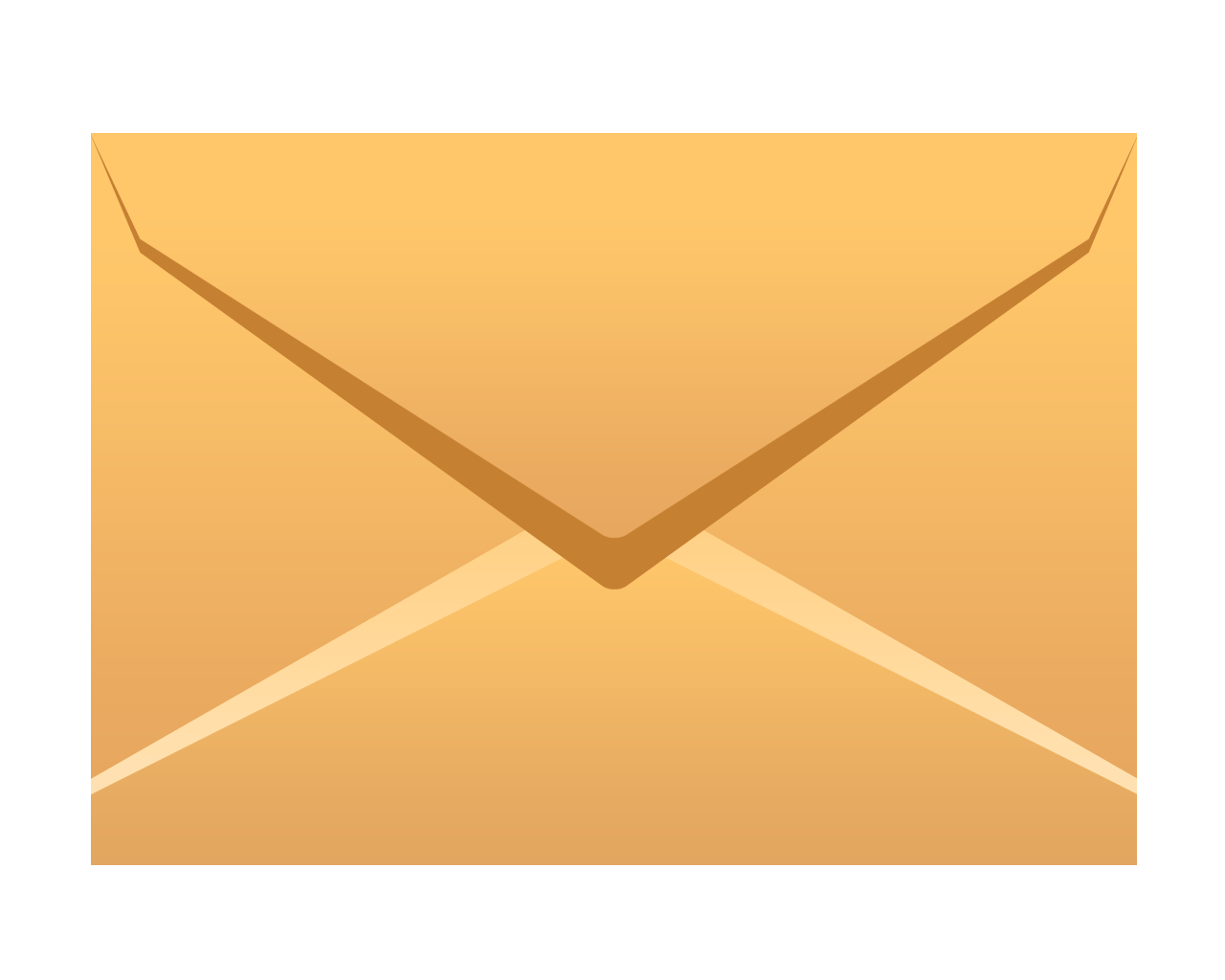 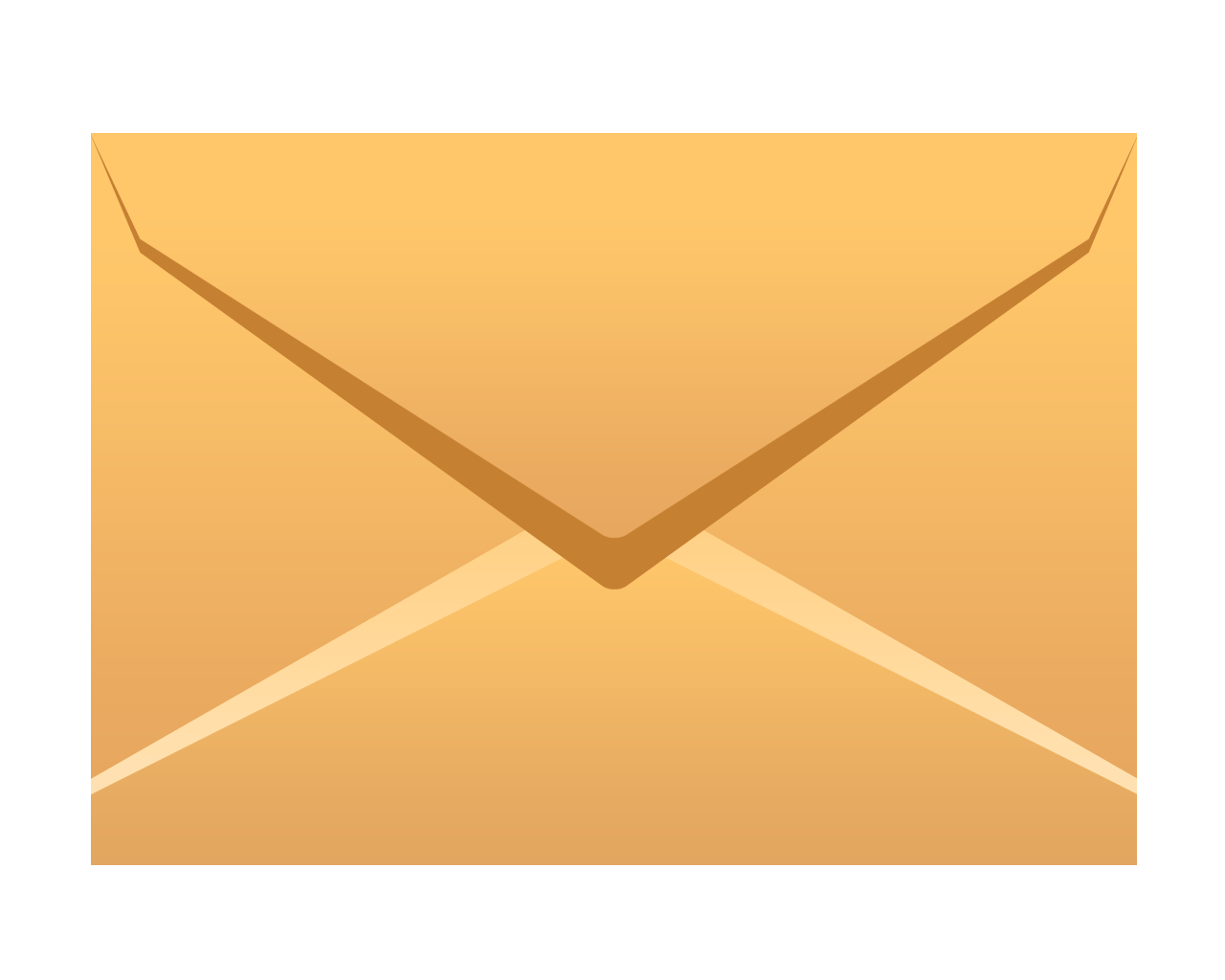 (ExC_02): 
Delay in Market Coupling Results publication
(ExC_03b): 
Further delay of the Market Coupling Session (risk of Full Decoupling)
14:00
14:45
after 16:10
15:30
after 16:30
13:00
16:00
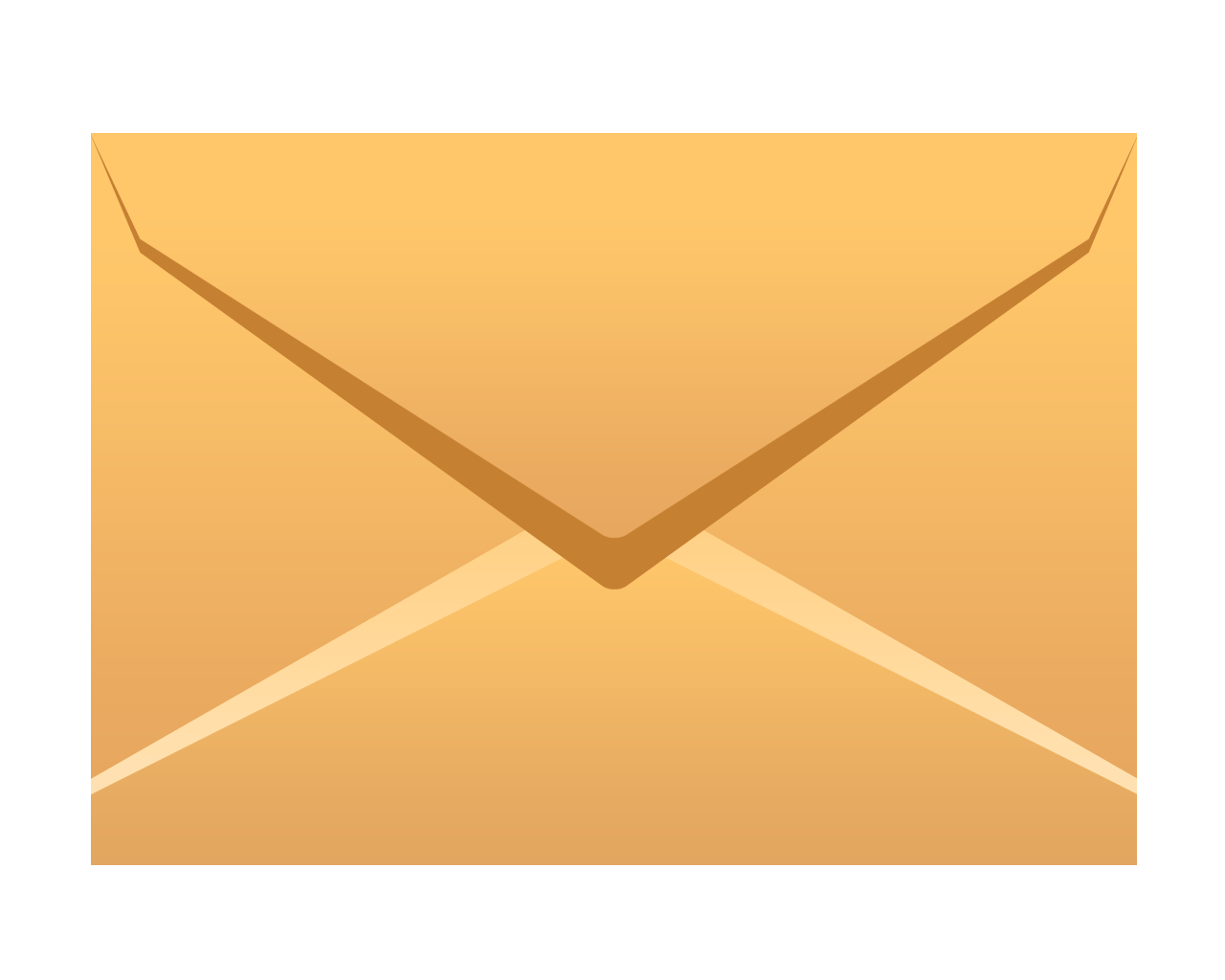 Update of bids for Shadow auctions will be possible from 14:45 until 15:50. Shadow auctions will be run by JAO at 15:50, results will be available after 16:00.
(ExC_04b):  Full Decoupling (declared and reopening of order book)